PHÒNG GIÁO DỤC VÀ ĐÀO TẠO THỊ XÃ BUÔN HỒTRƯỜNG MẦM NON HOA HỒNG
Lĩnh vực: Phát triển nhận thức
Hoạt động: Nhận biết tập nói
Đề tài: Củ cà rốt,củ su hào
Độ tuổi: 24 – 36 Tháng
Thời gian: 15 – 20 phút
Người dạy: Nguyễn Thị Hương Giang
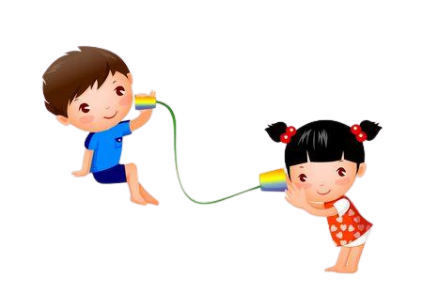 1. Ổn định – gây hứng thú:
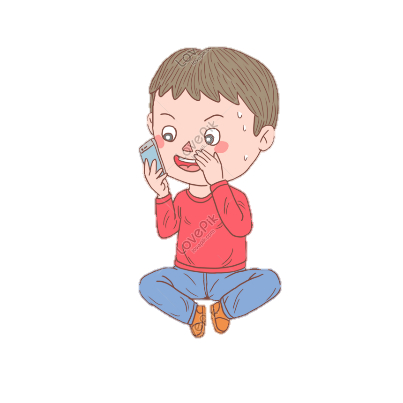 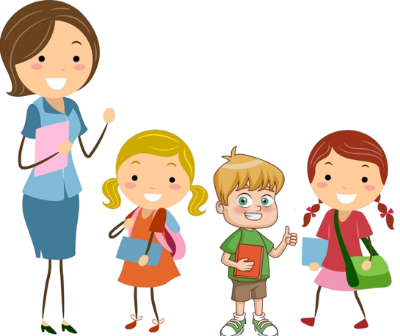 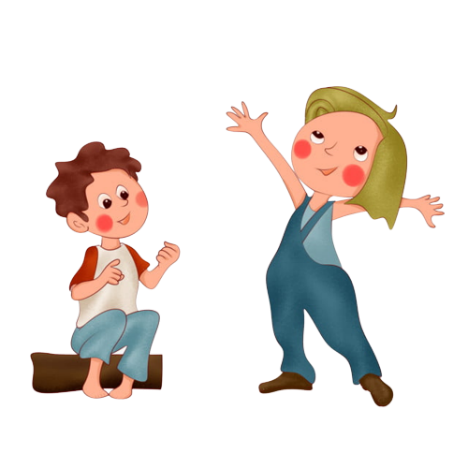 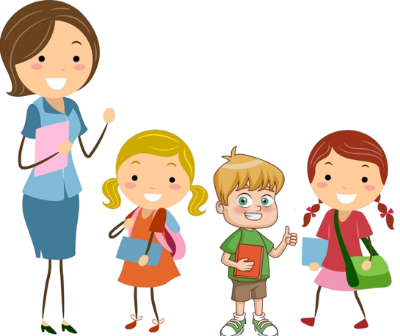 CỦ CÀ RỐT
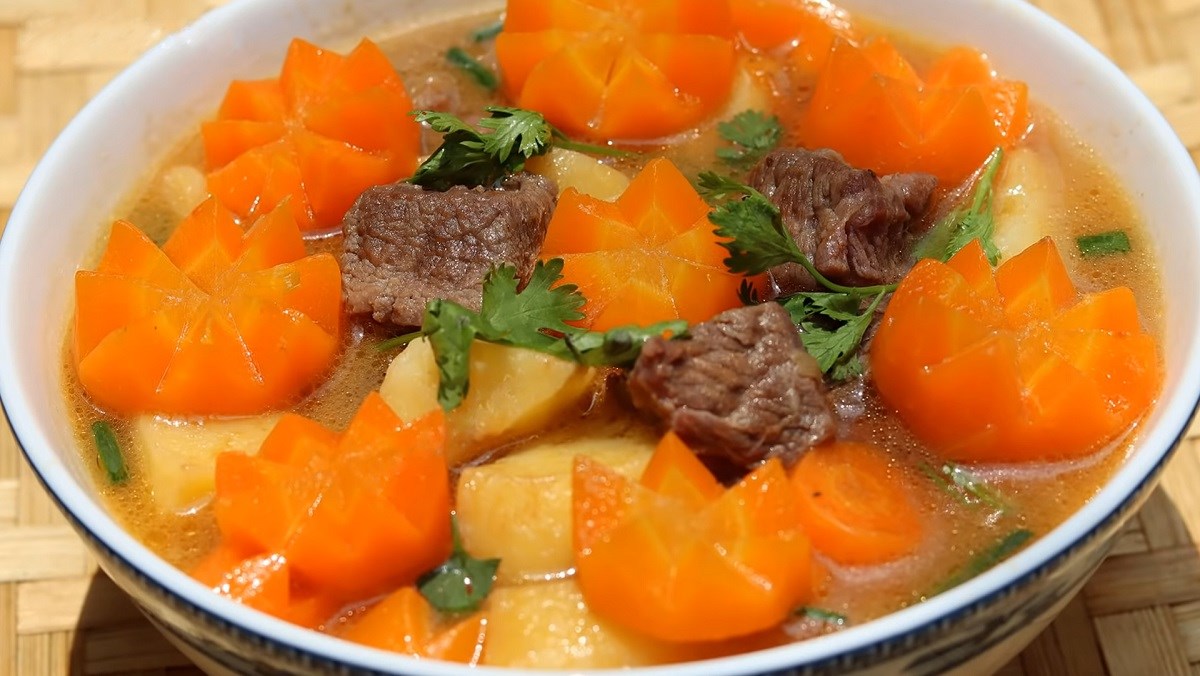 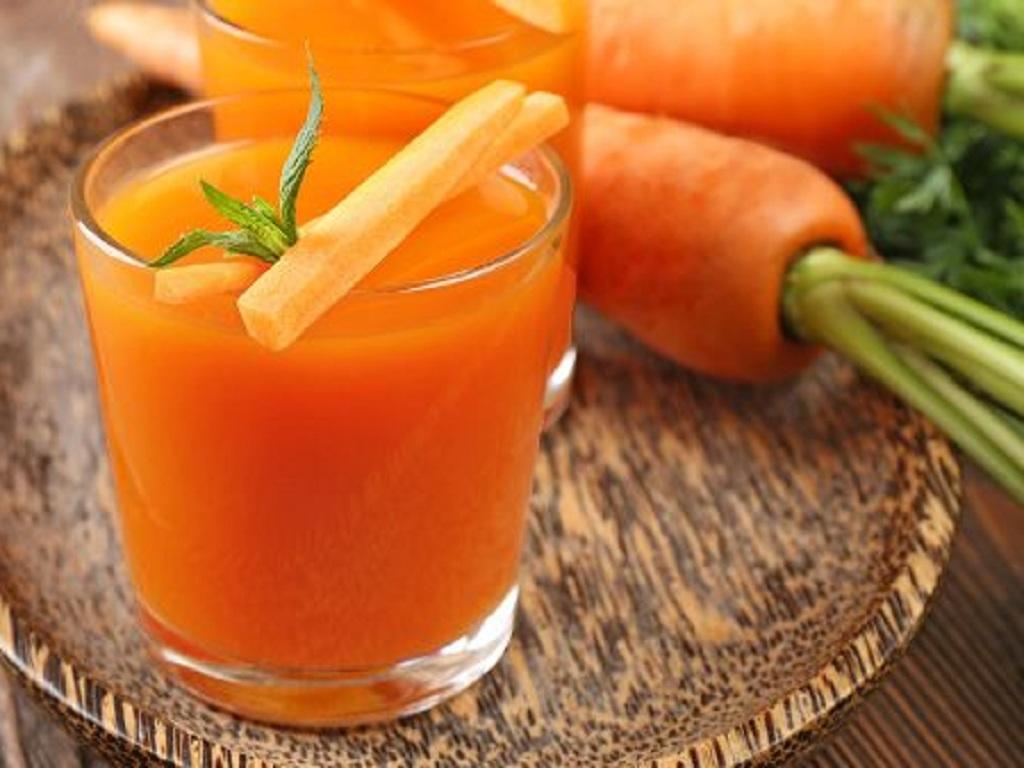 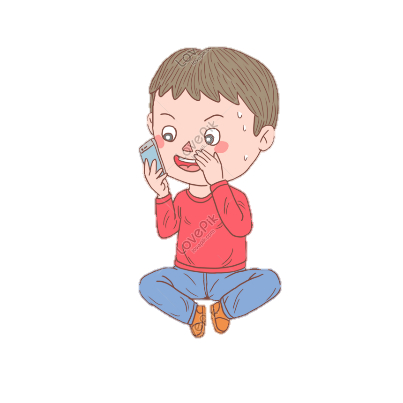 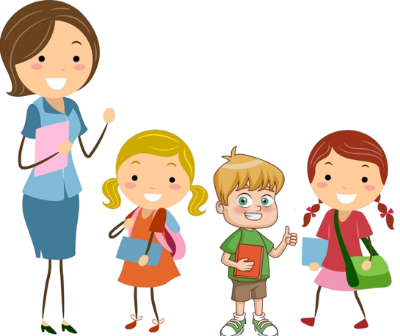 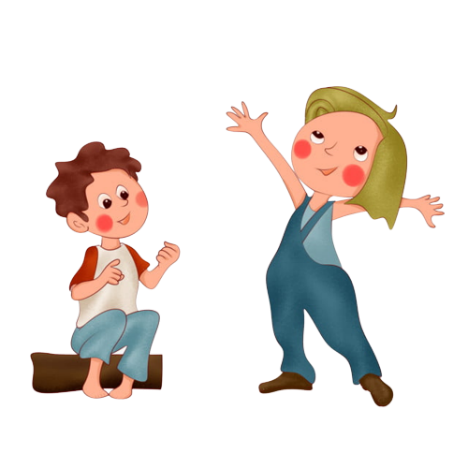 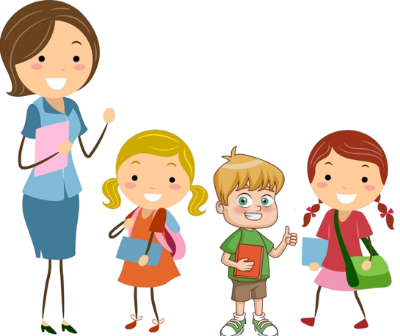 CỦ SU HÀO
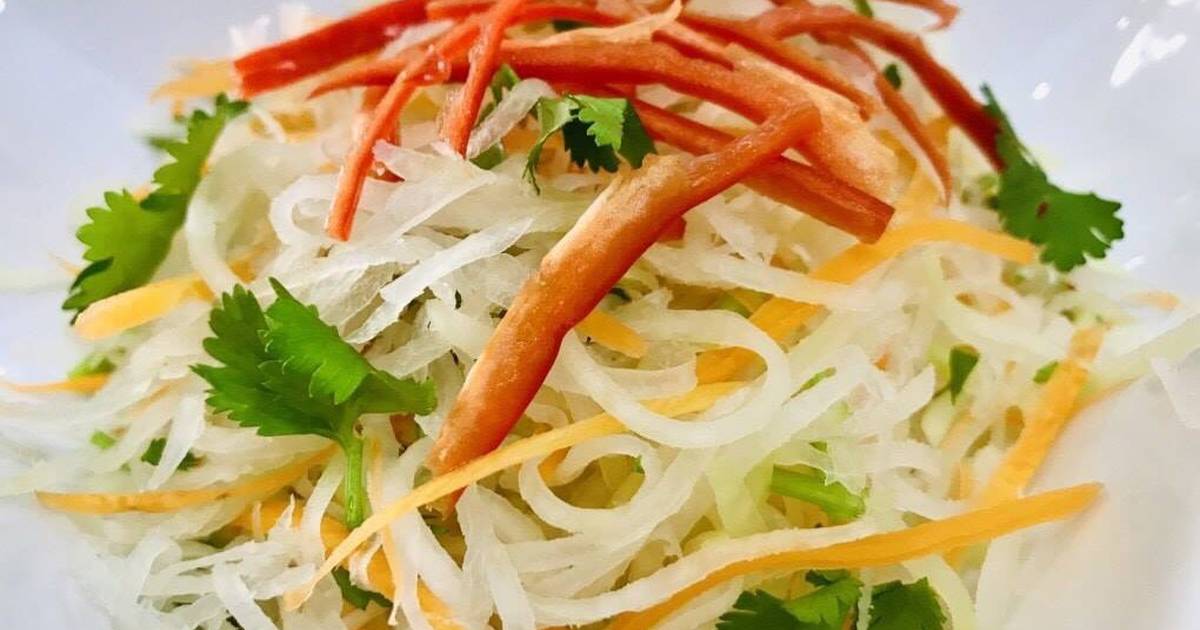 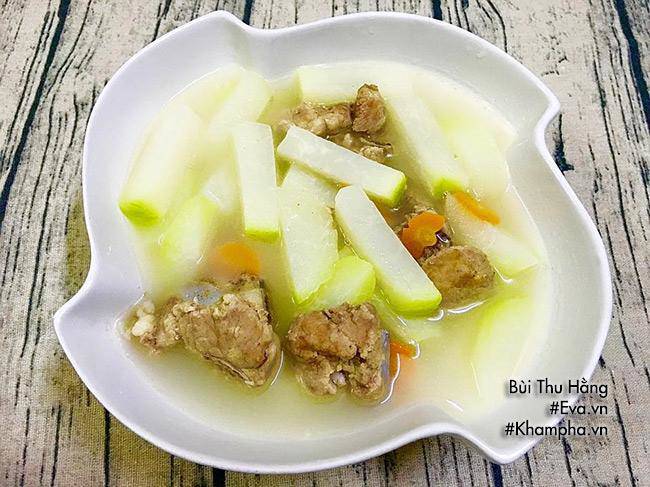 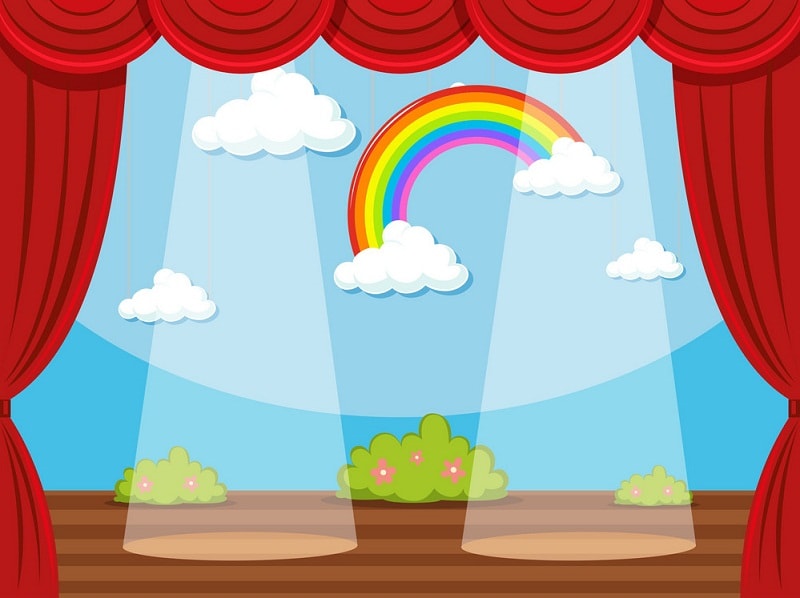 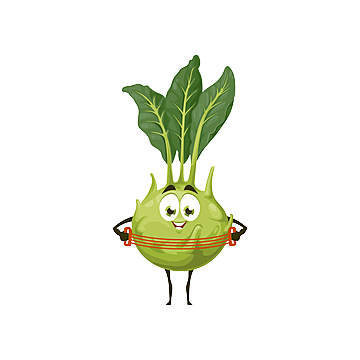 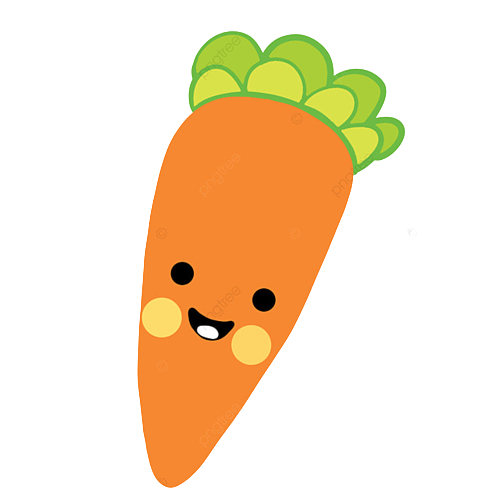 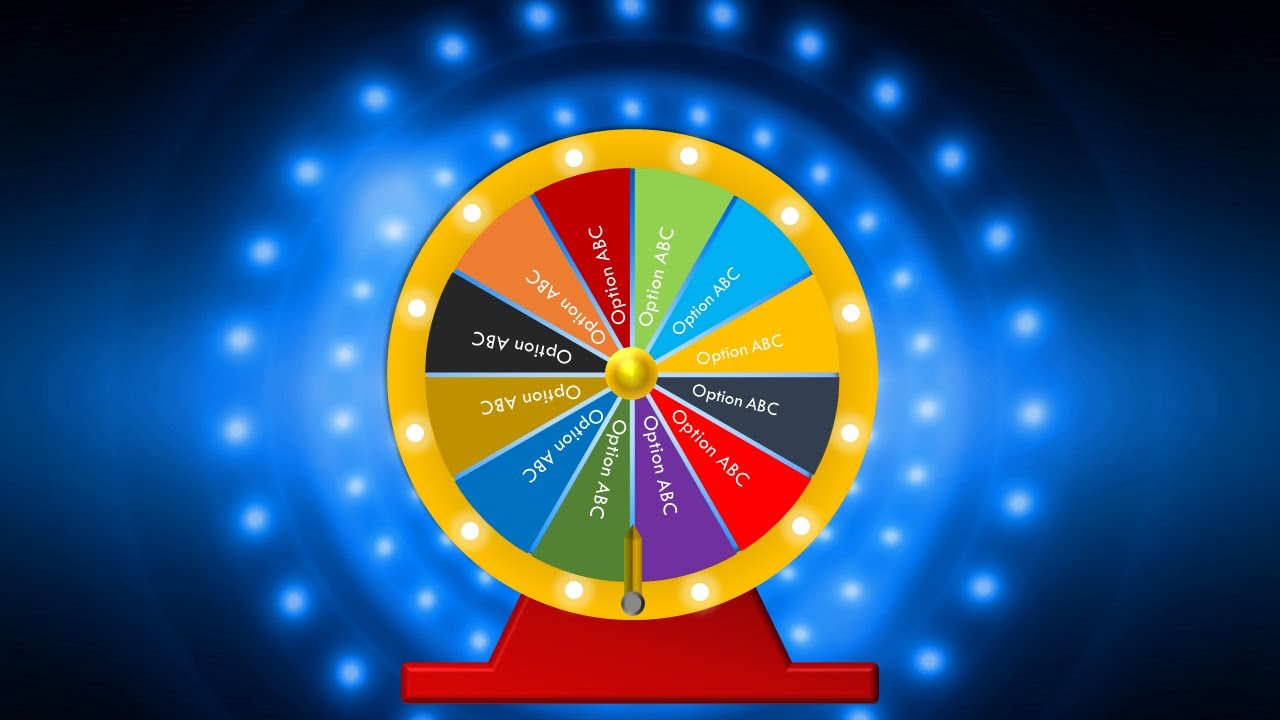 VÒNG QUAY KỲ DIỆU
CẢM ƠN CÁC CÔ ĐÃ LẮNG NGHE
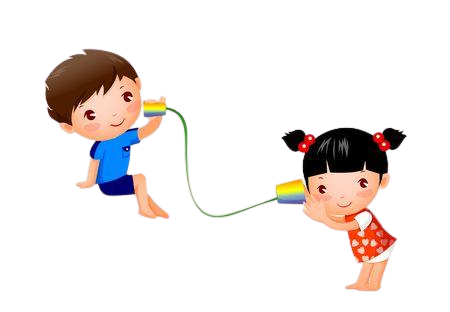